Mega Goal 2.1
Unit 1Connected by TechnologyReading
Done by: Entisar Al-Obaidallah
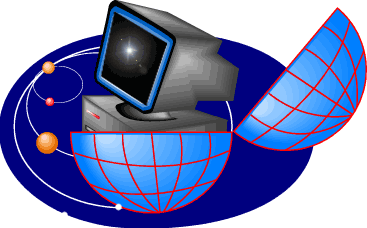 Lesson Objectives
List some advantages & disadvantages of using the internet.
Answer questions from the texts
List ways to connect with people using the internet
Explain how the internet helps to meet people.
Read for specific information
Warm up
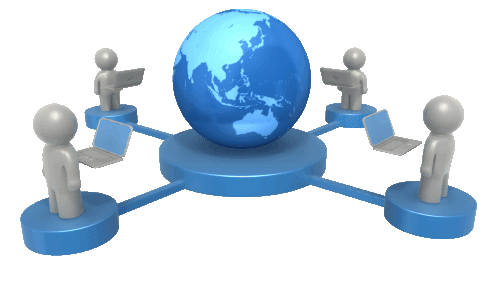 Give examples of ways  people use the internet?
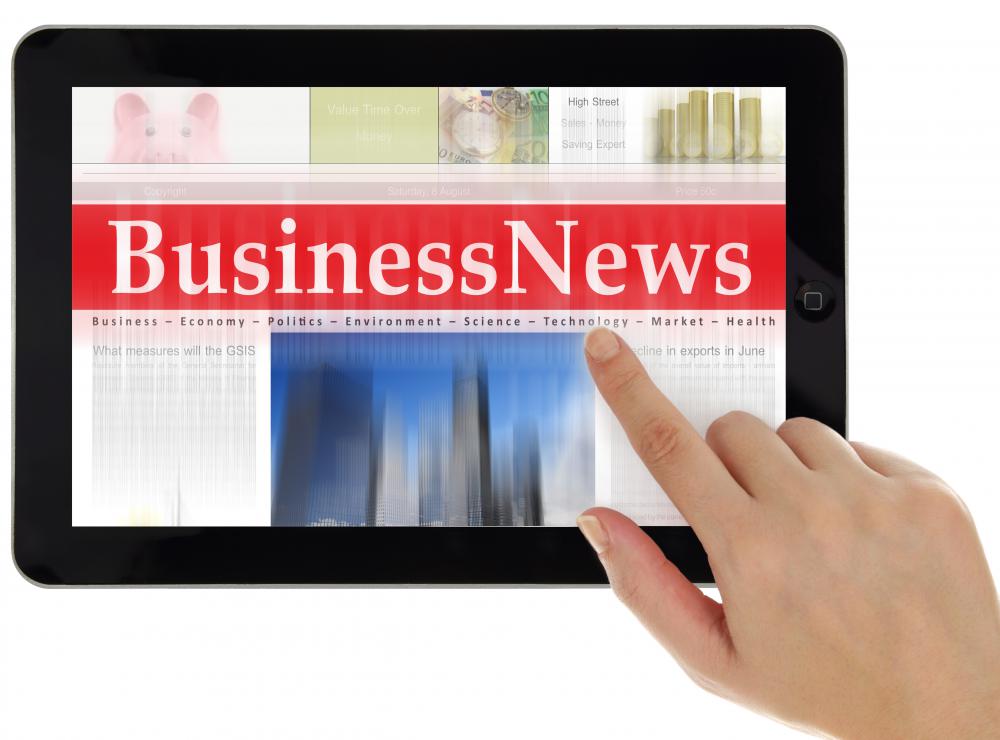 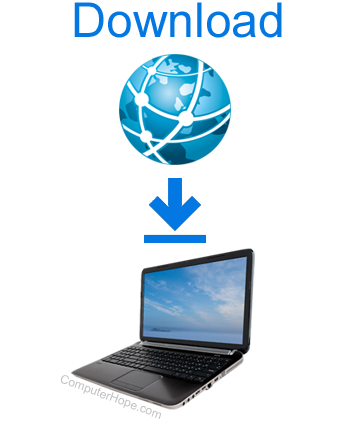 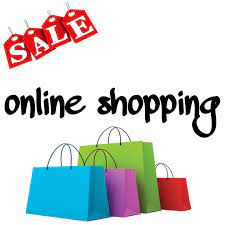 electronic newspaper
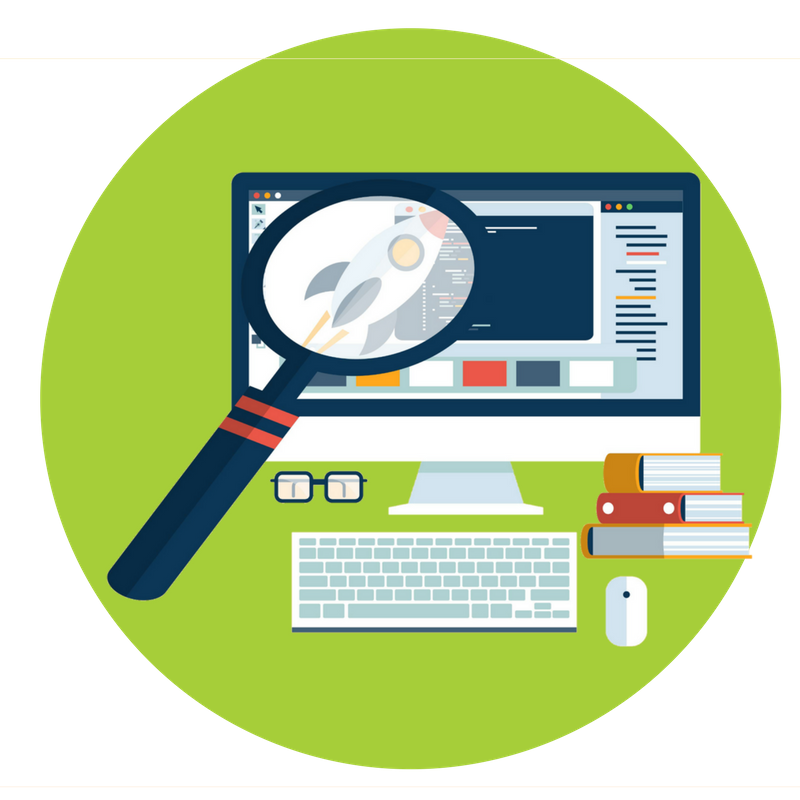 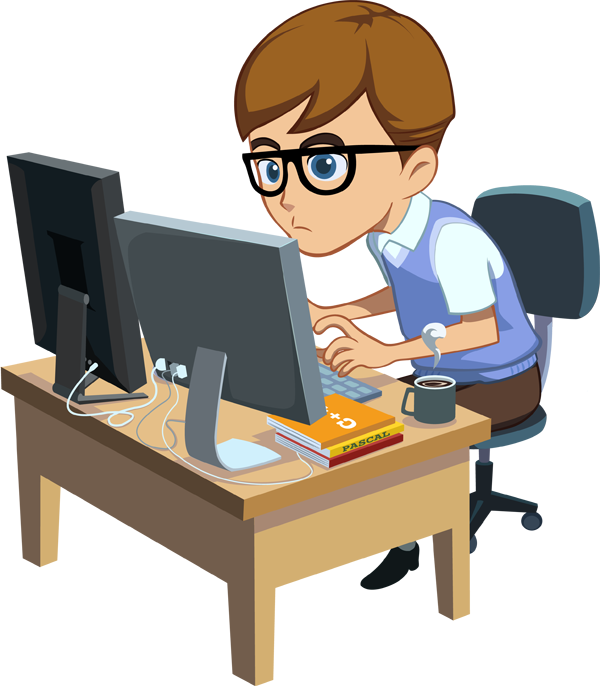 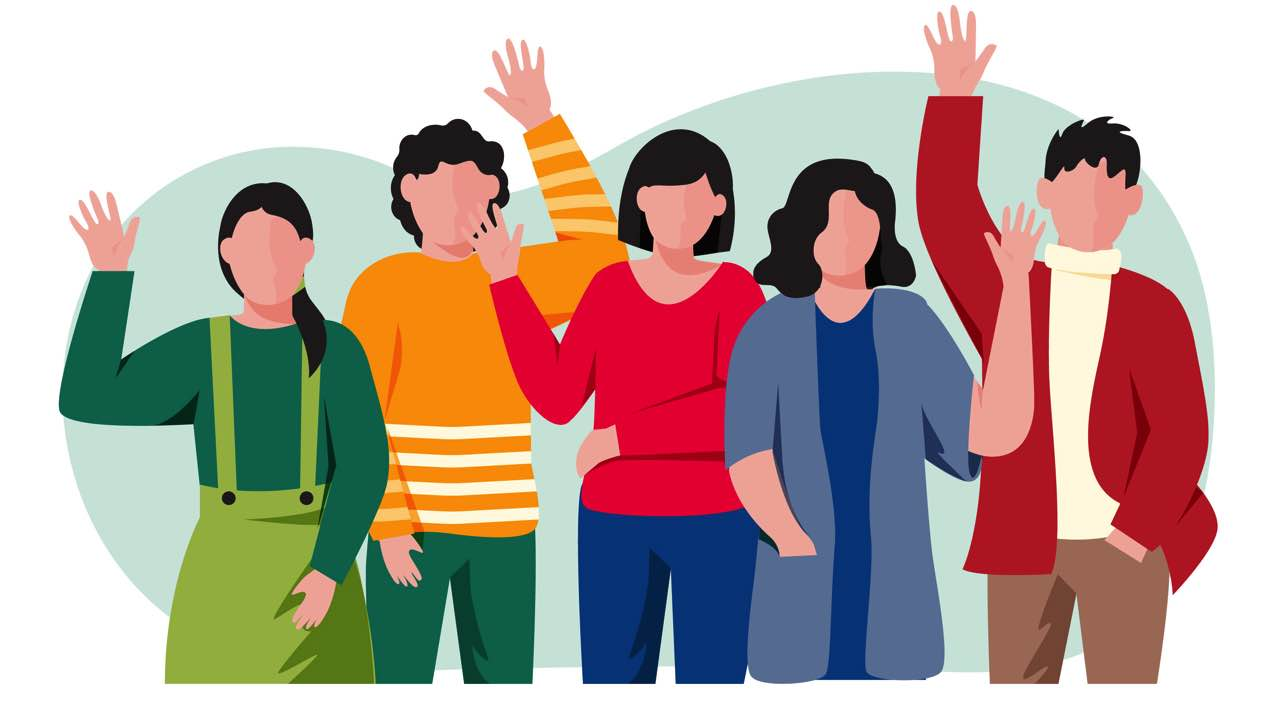 Downloading files
Research
shopping
friendship
education & self learning
Warm up
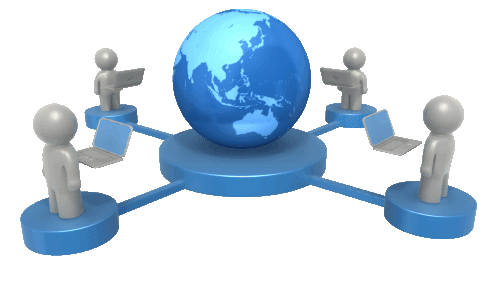 What do you use the internet for?
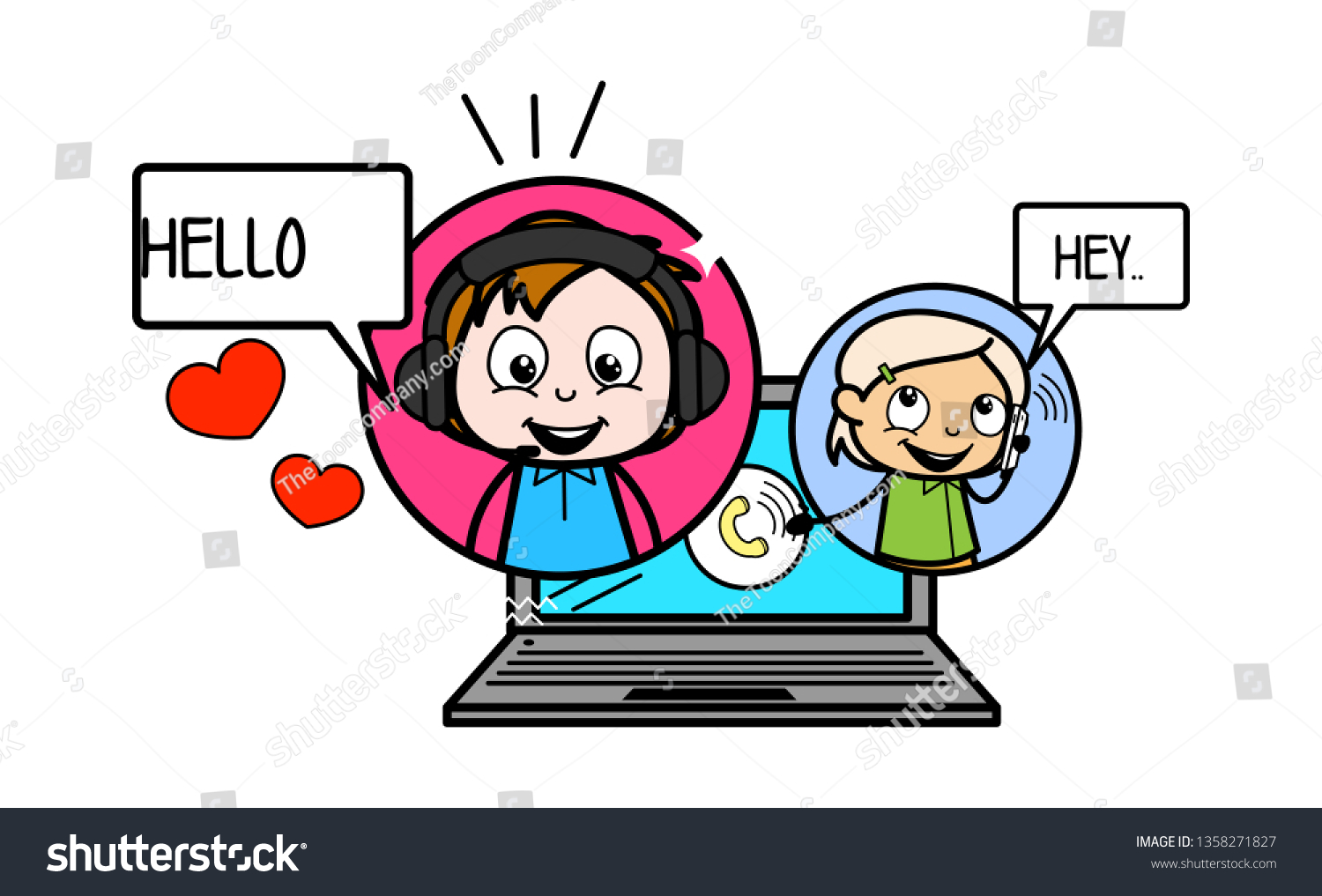 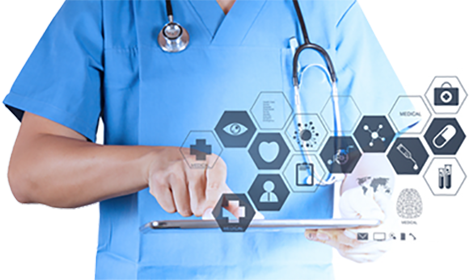 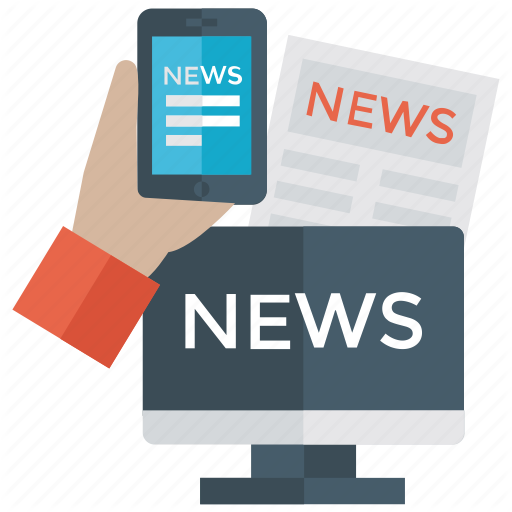 Video calls
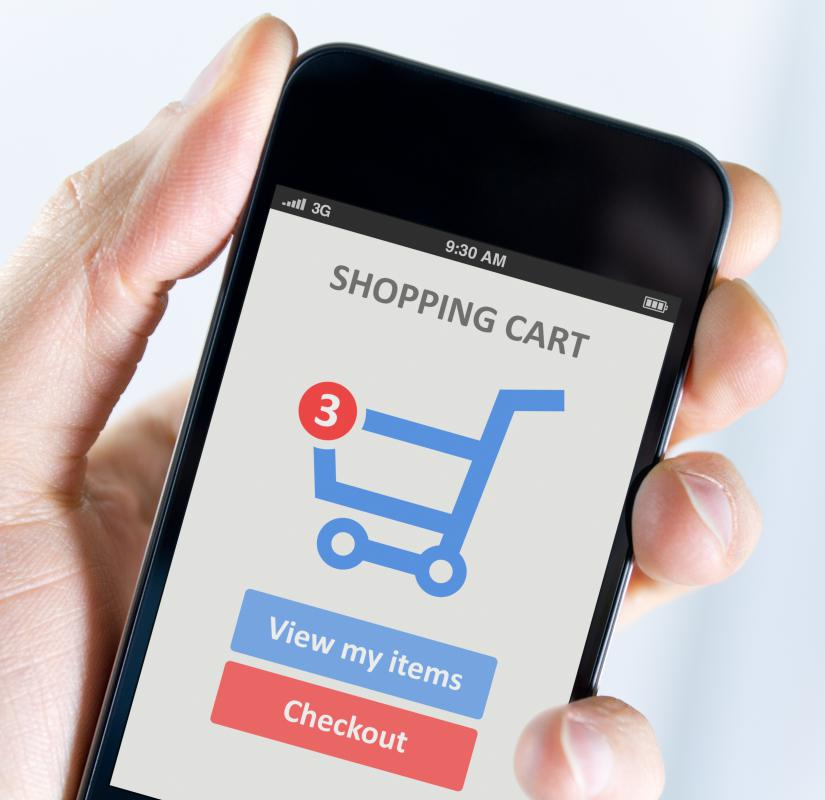 Health information
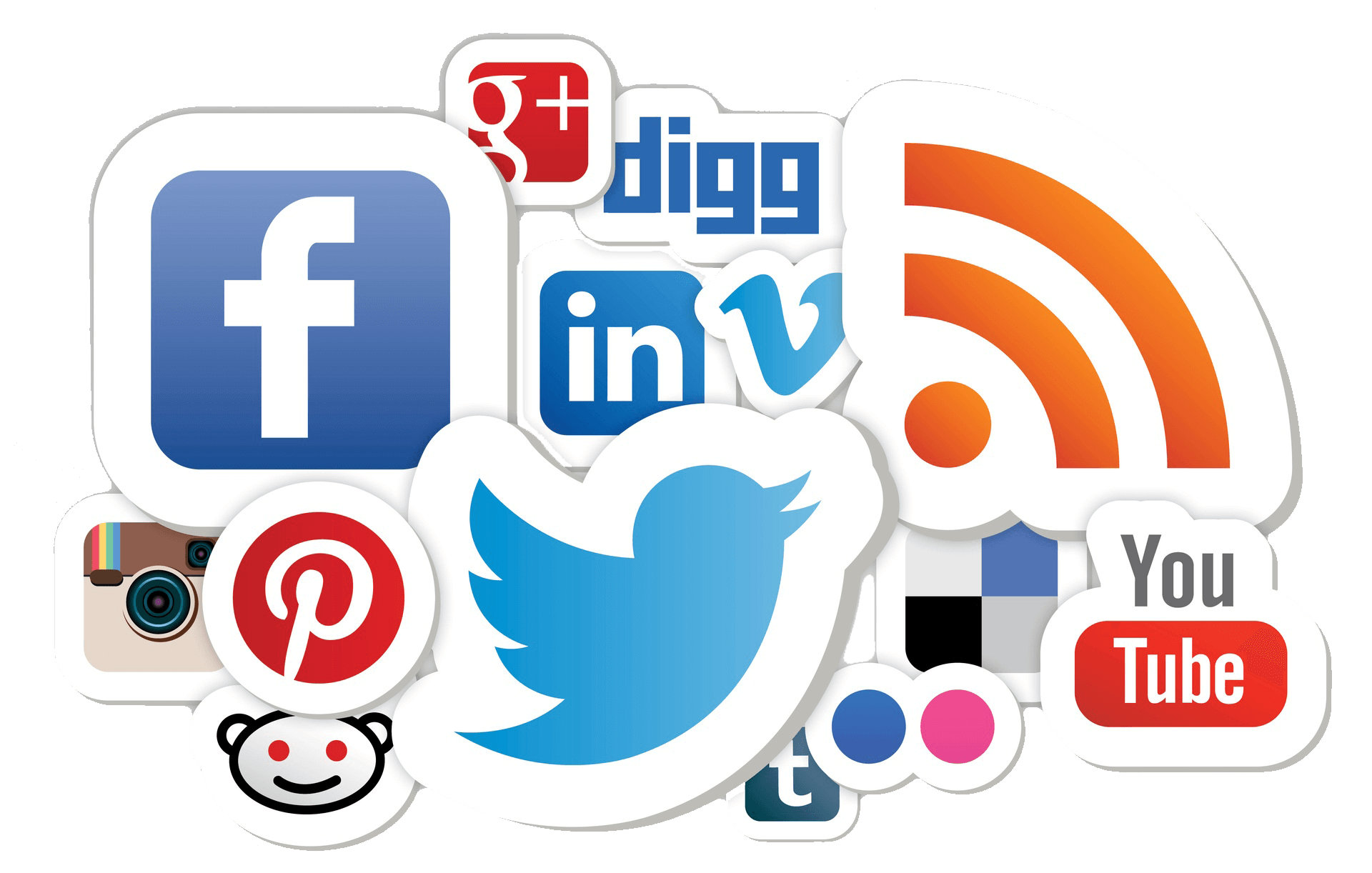 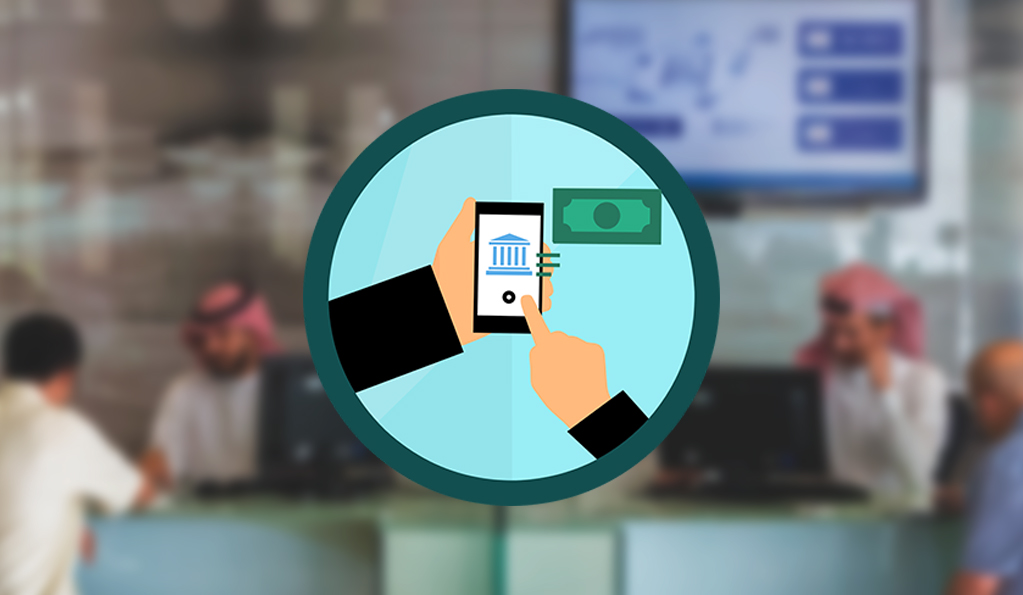 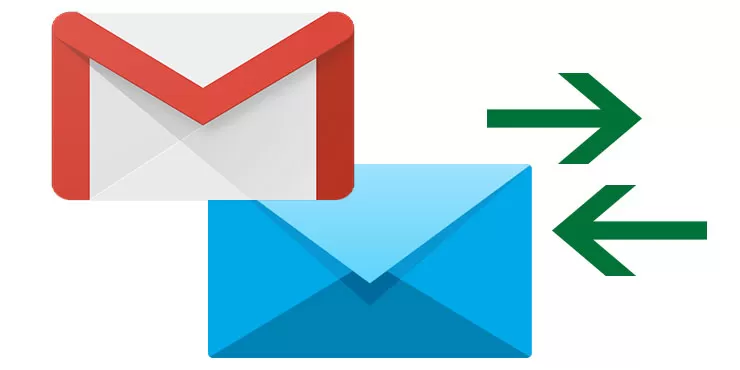 Online news
Shopping online
Send & receive e-mails
Participating in social network
Banking facilities
Warm up
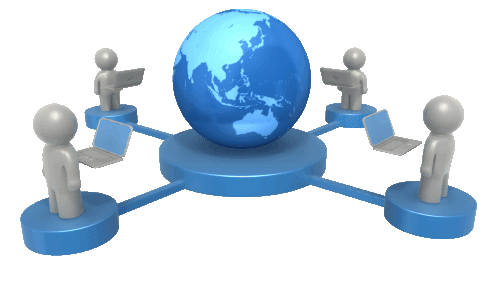 Has the Internet ever 
helped you meet or reconnect with a friend?
Open
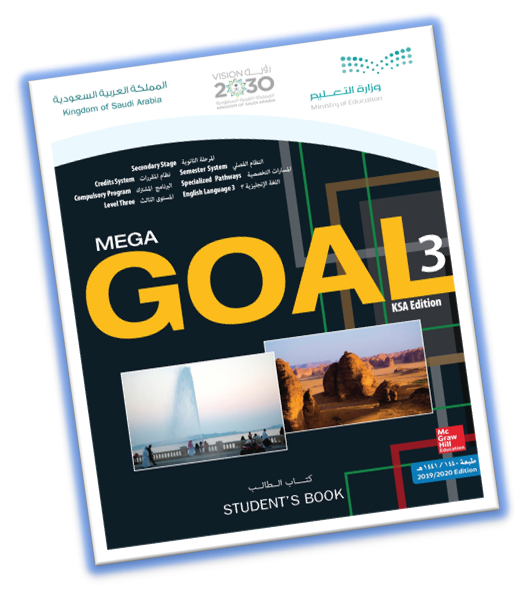 Your students book Page(12 - 13)
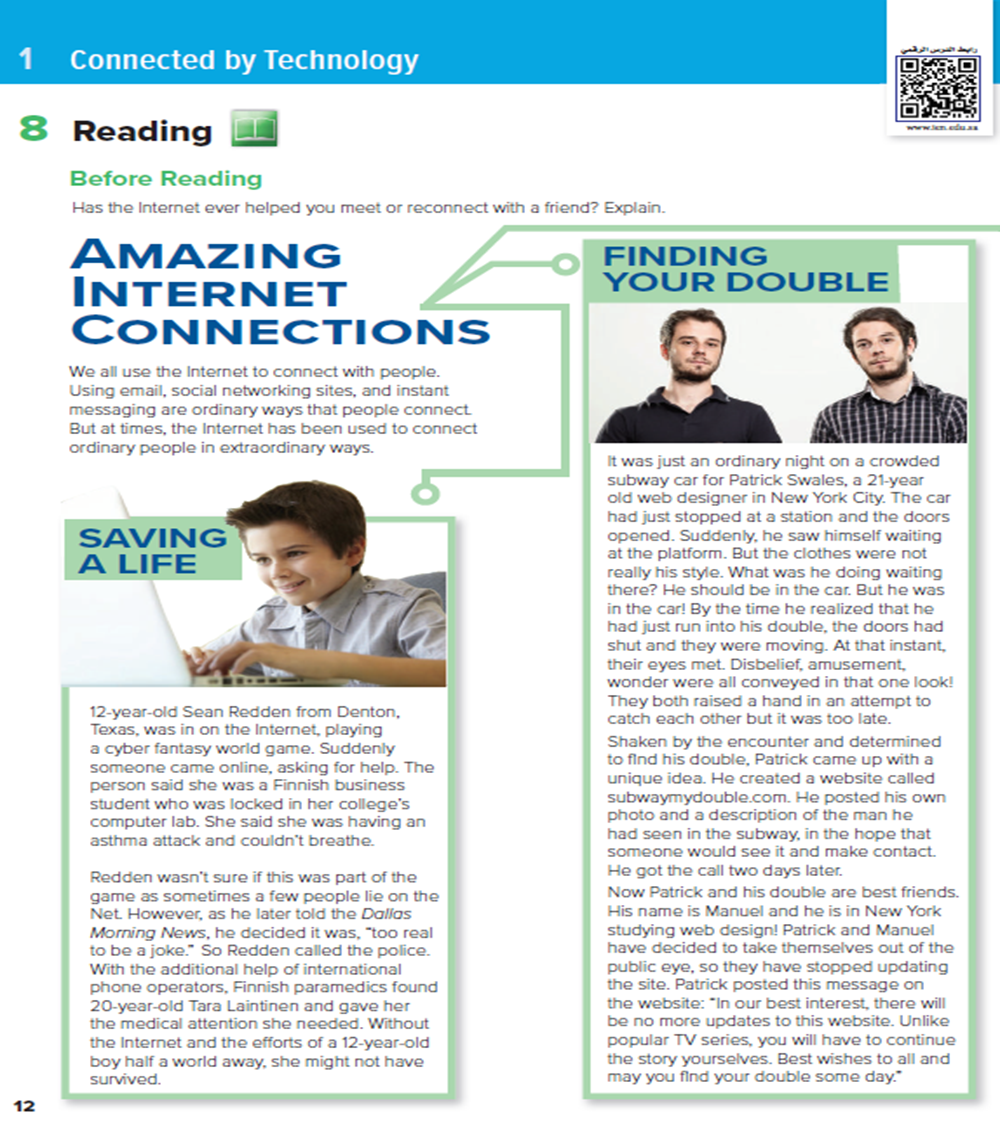 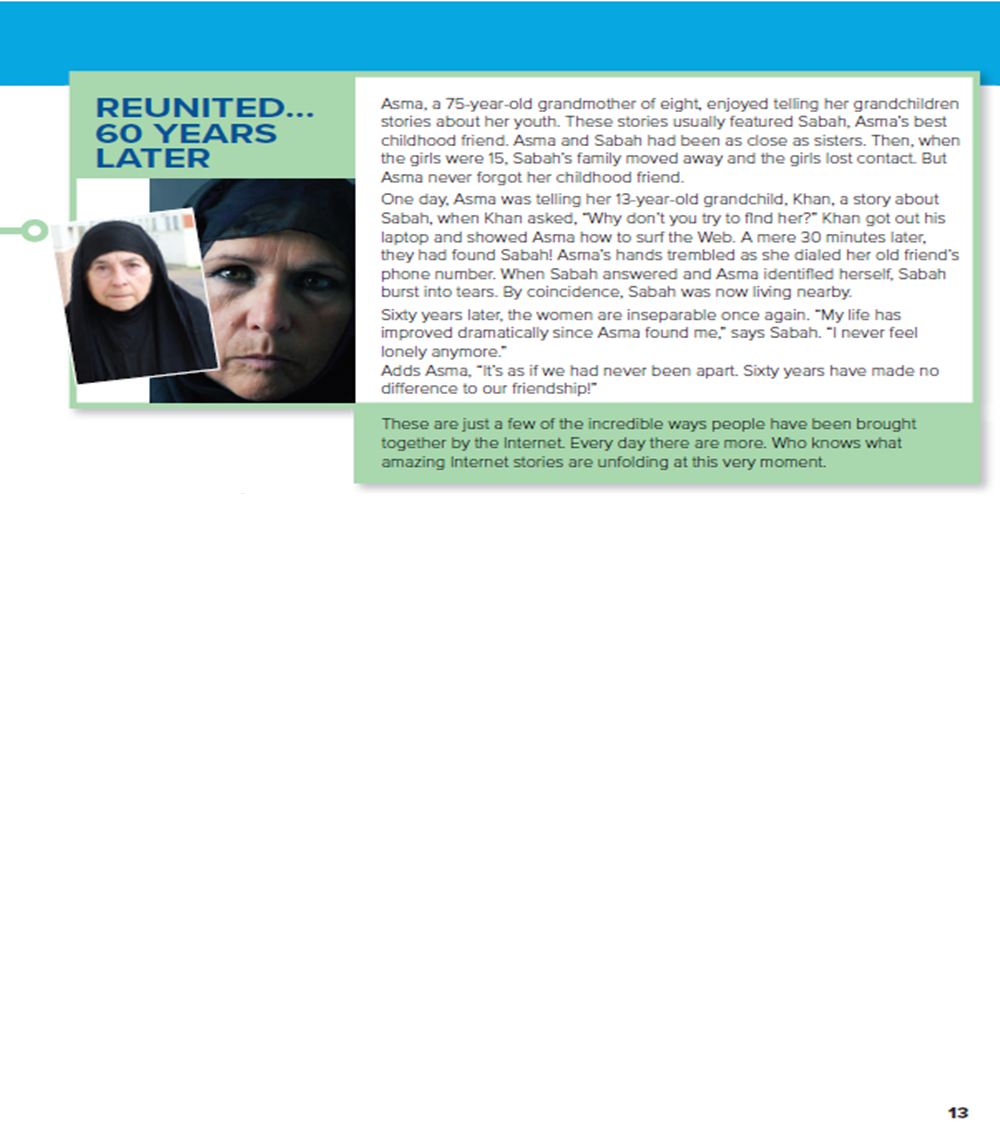 3
2
1
An old women
Tow similar young men
What is the title of the article ?
How many paragraphs are there?
A boy playing on computer
What is the title of each paragraph?
What can you see in each picture?
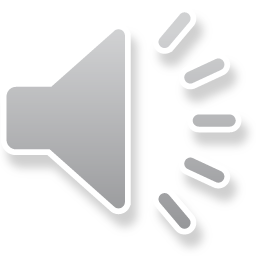 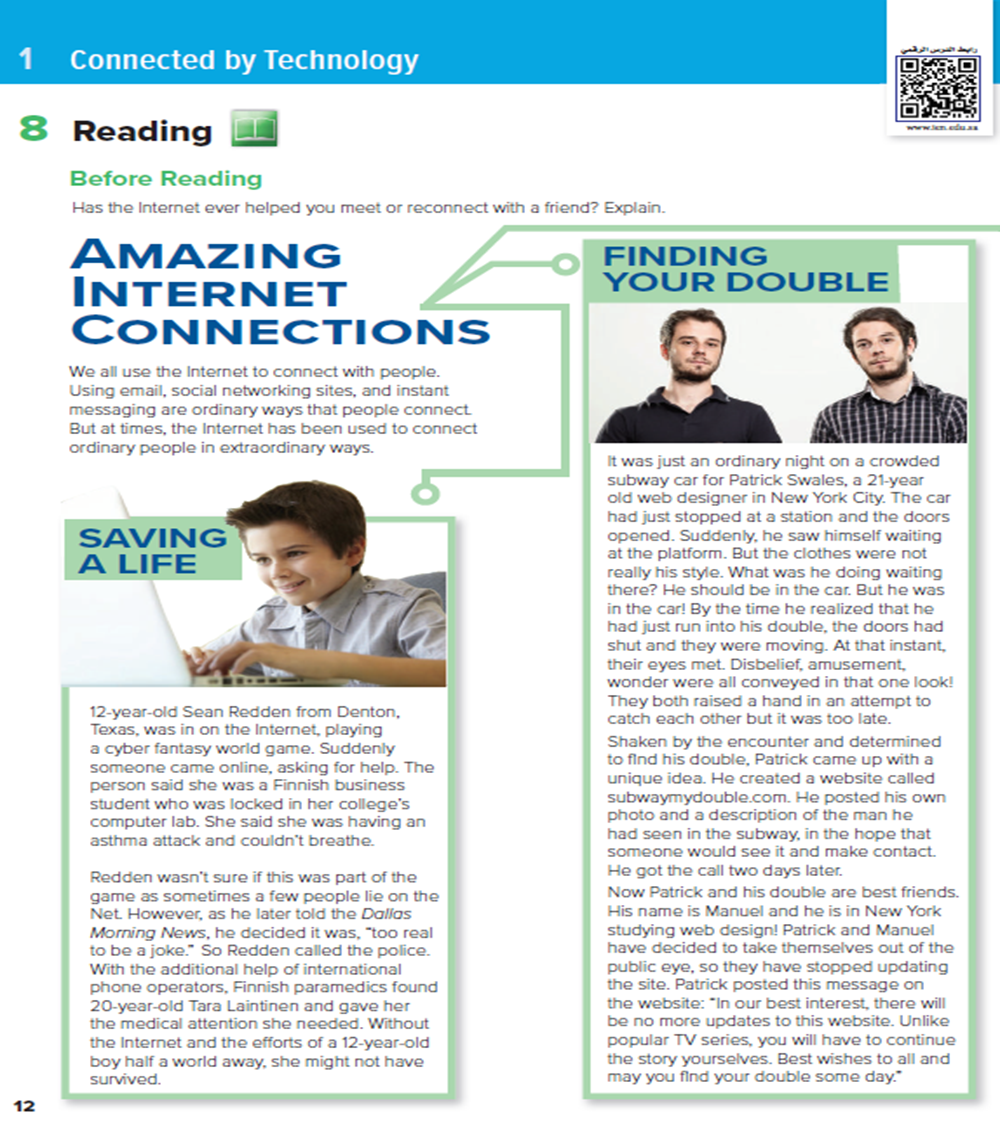 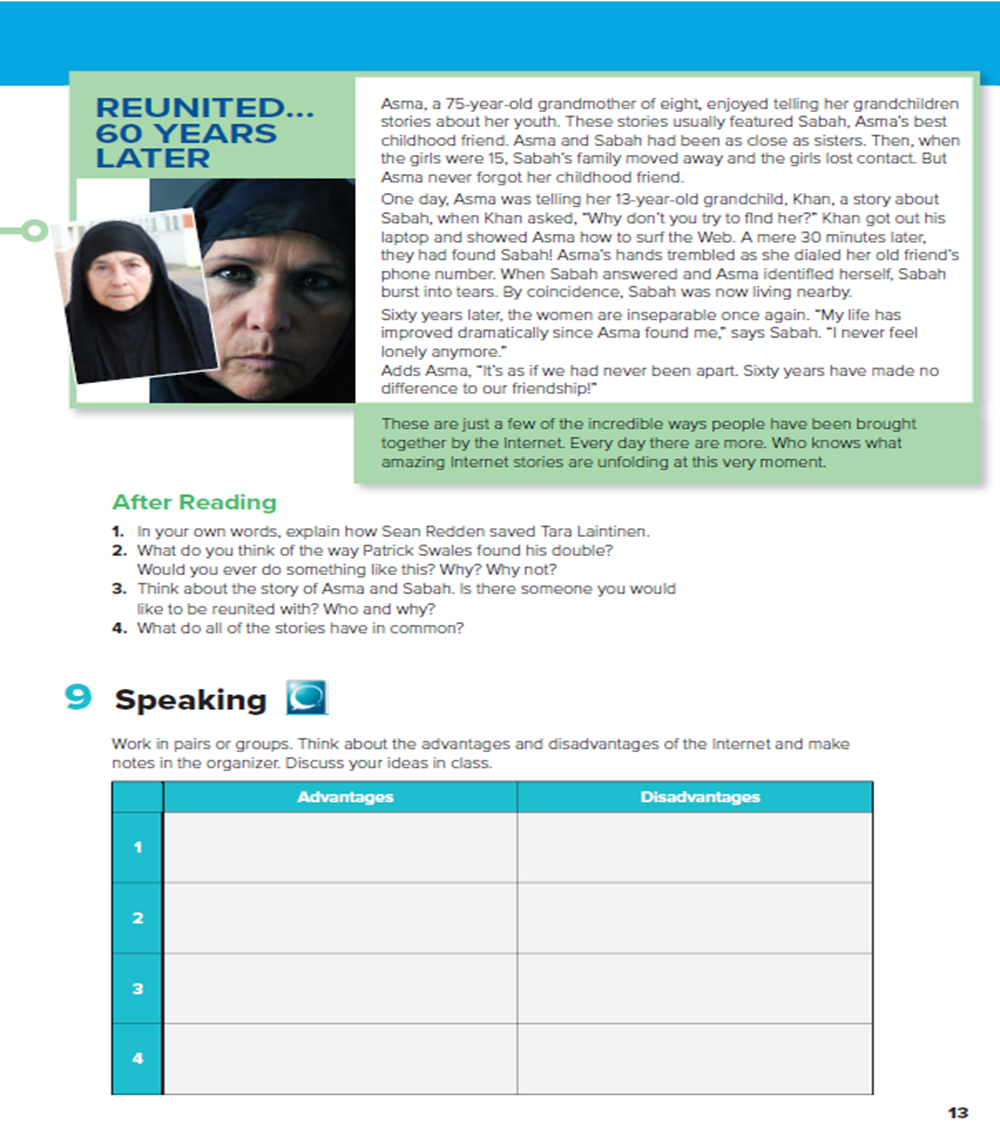 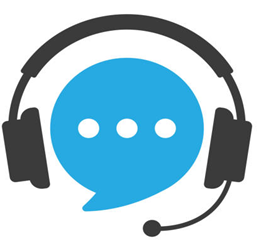 Listen & Discuss
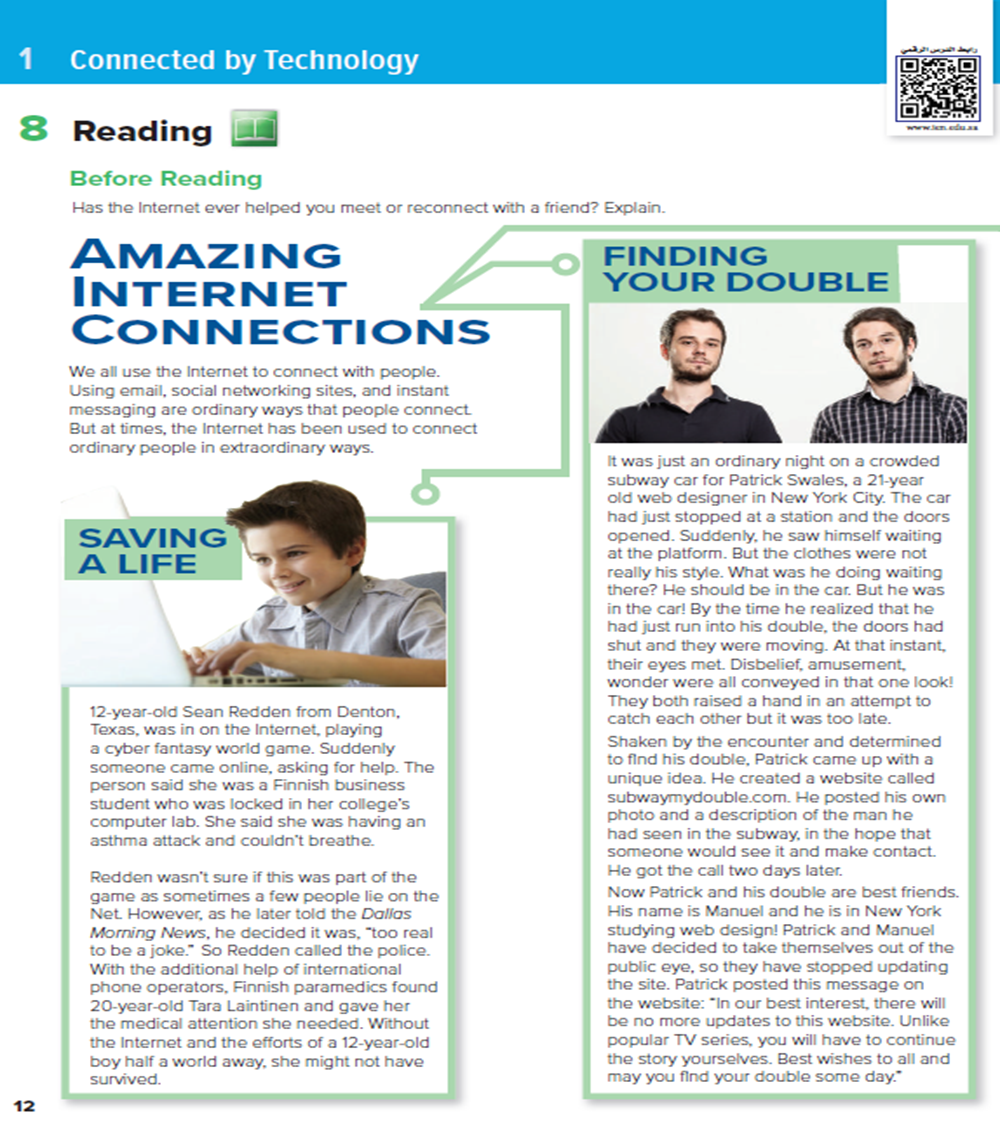 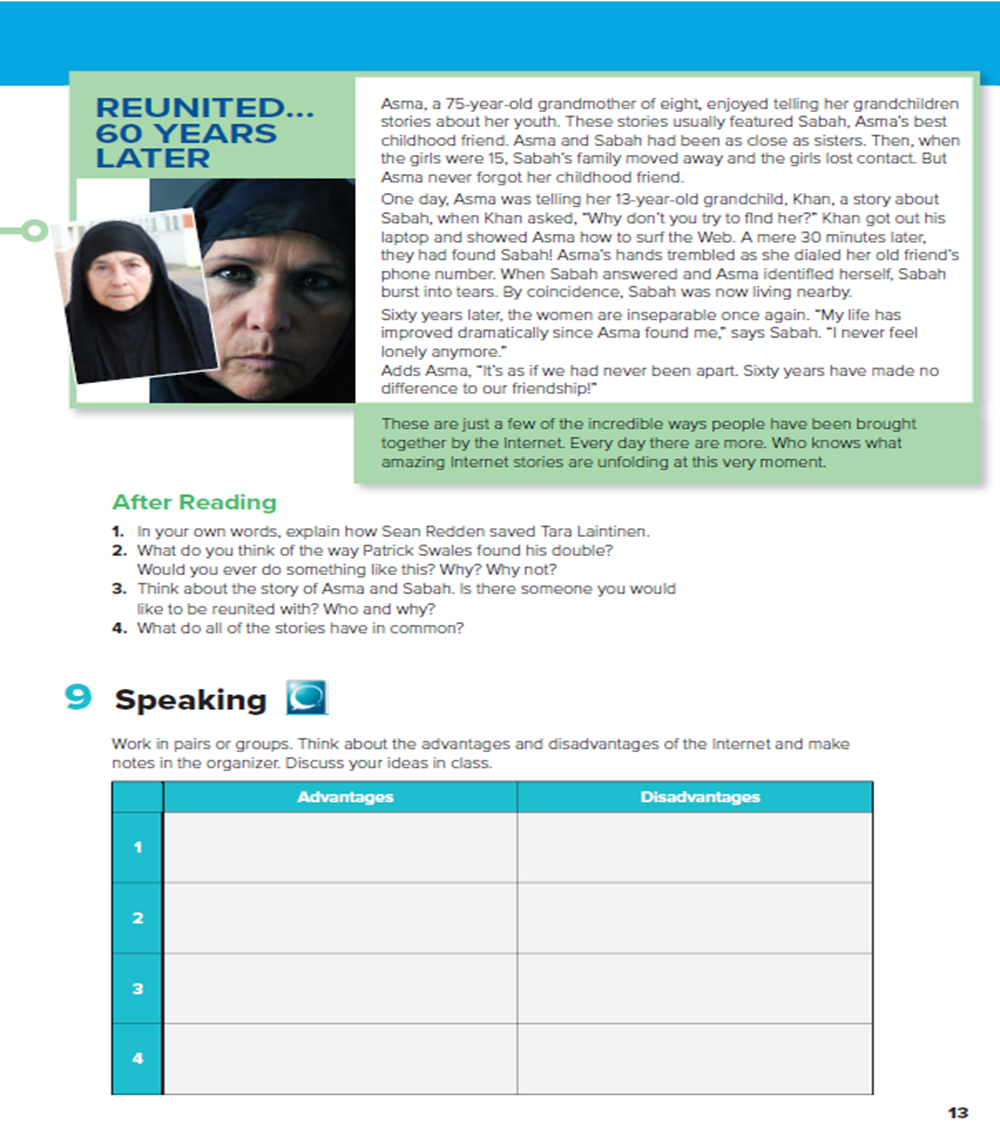 Read & Answer
What is his name ?
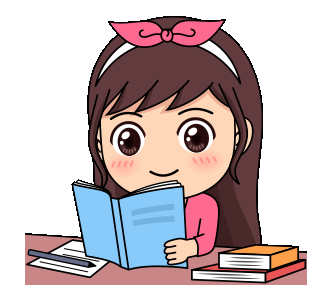 Sean Redden
How old is he ?
12 ears old
Where is he from ? ?
From Denton , Texas
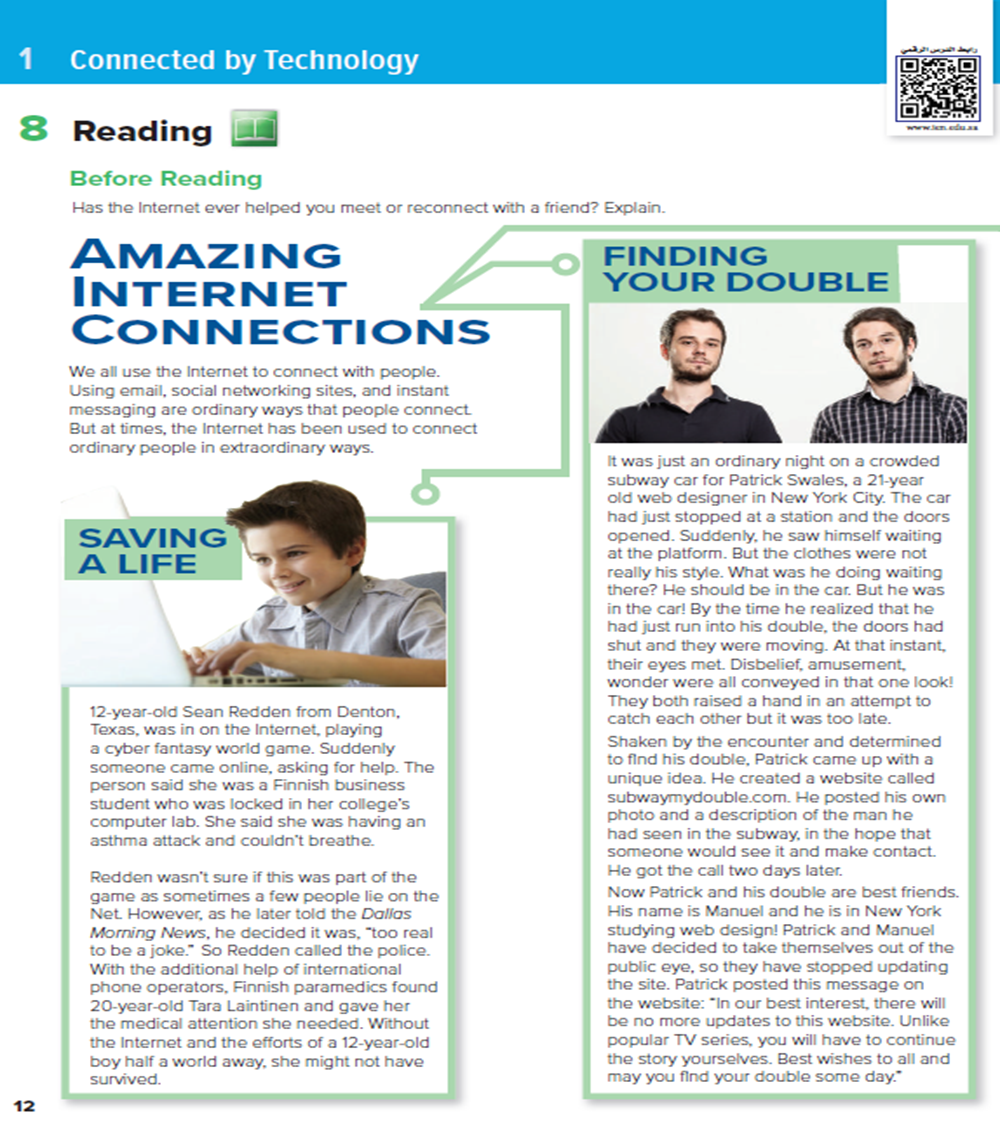 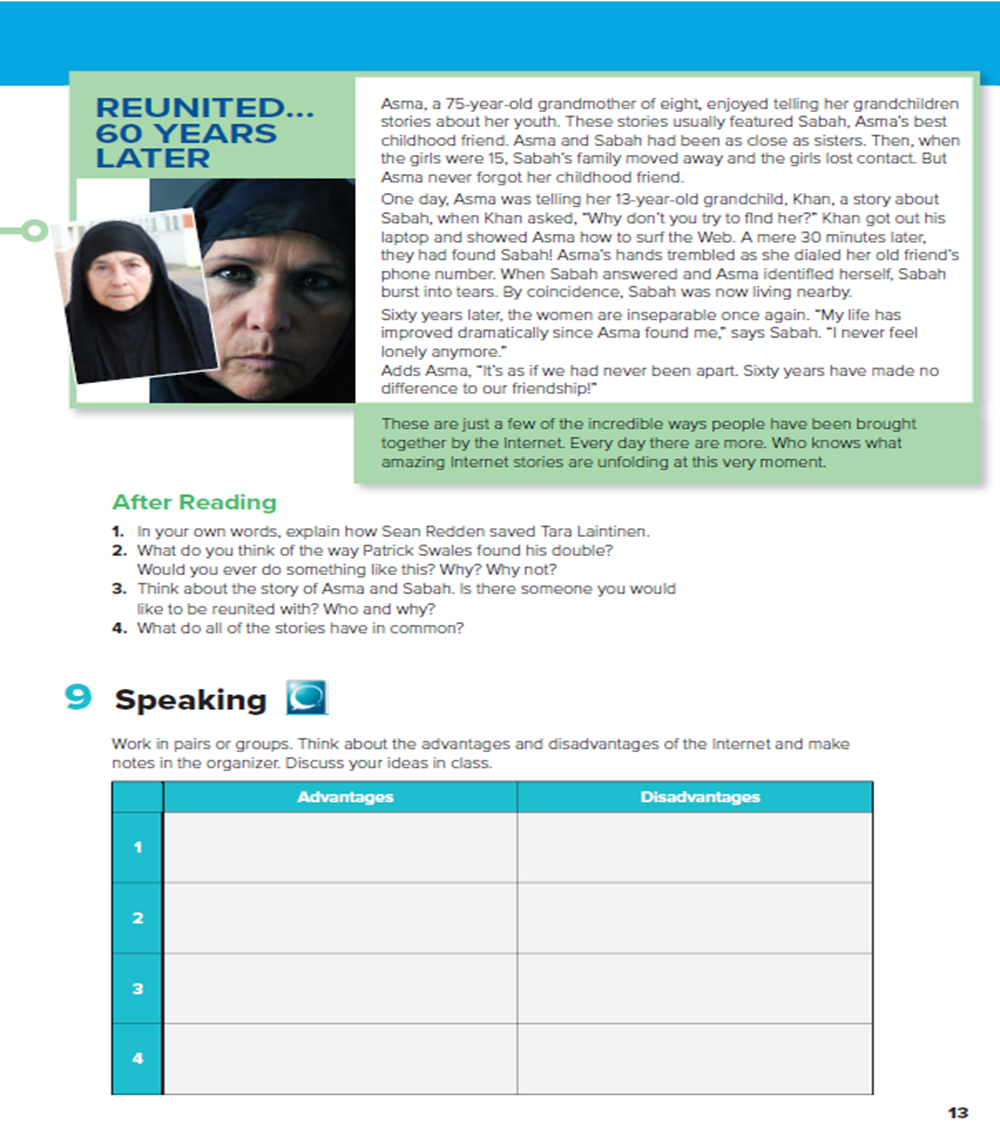 Read & Answer
What is his name ?
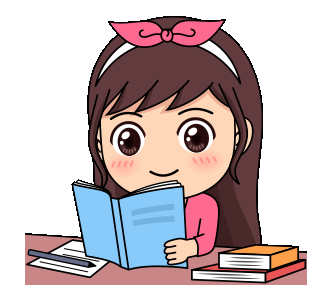 Patrick Swales
How old is he ?
21 years old
Where is he from ?
New York City
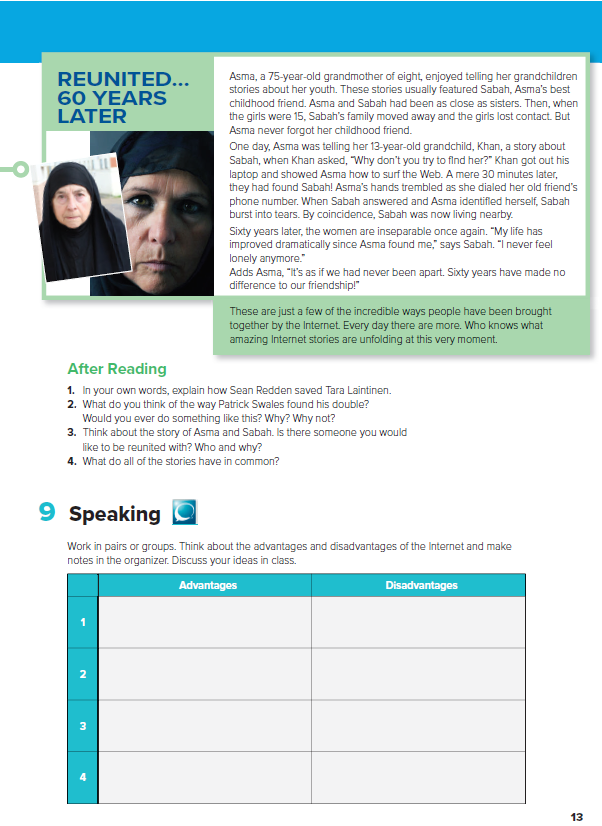 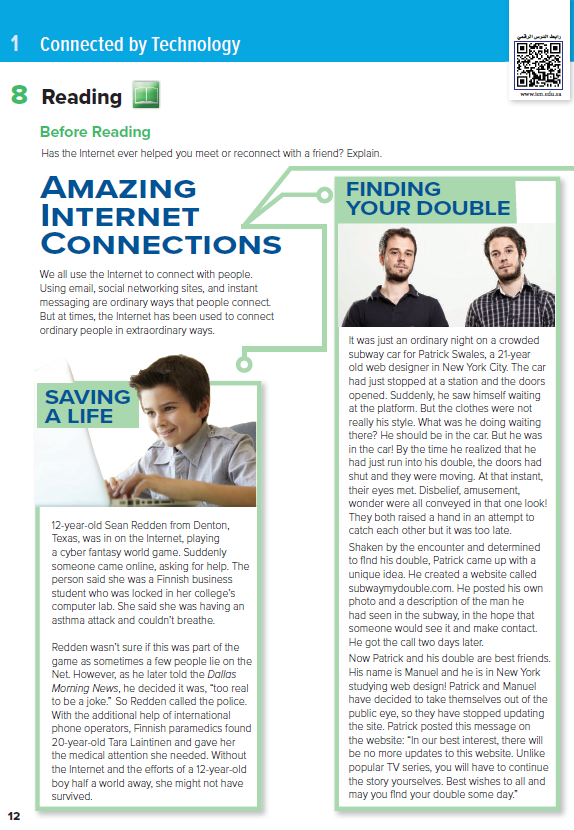 Read & Answer
What is her name ?
Asma
How old is she?
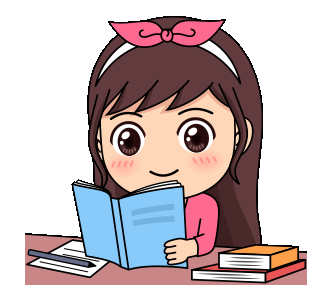 75 years old
What is sh doing?
Telling her grandchildren stories about her youth
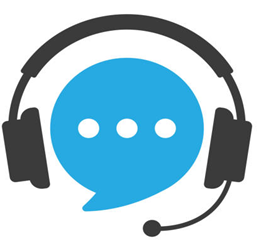 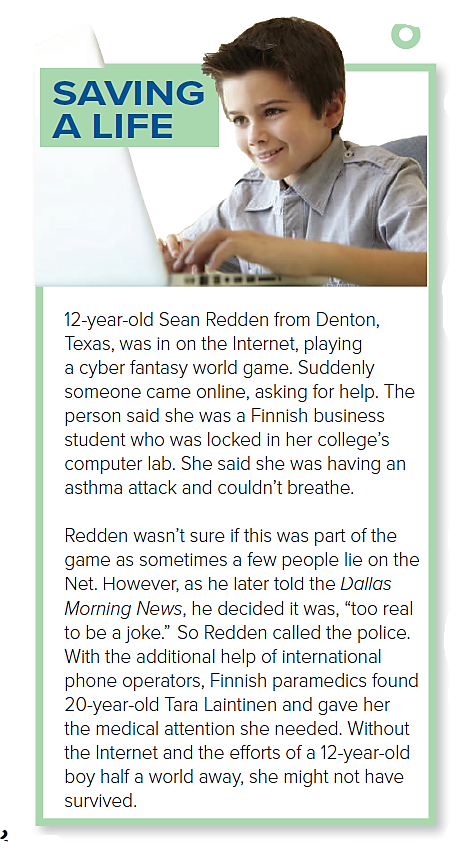 Read along as you Listen
What was Sean Redden doing ?
He was playing a cyber fantasy world game.
What problem was the Finnish woman having?
She was having an asthma attack.
Why couldn’t she get help ?
She was locked in the computer lab
What did Sean do ?
He called the police.
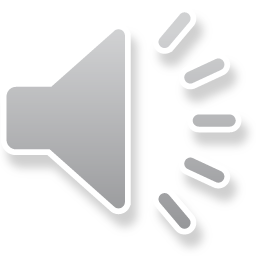 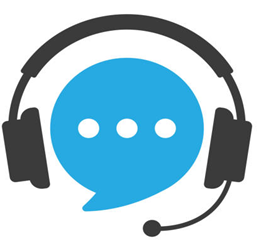 Read along as you Listen
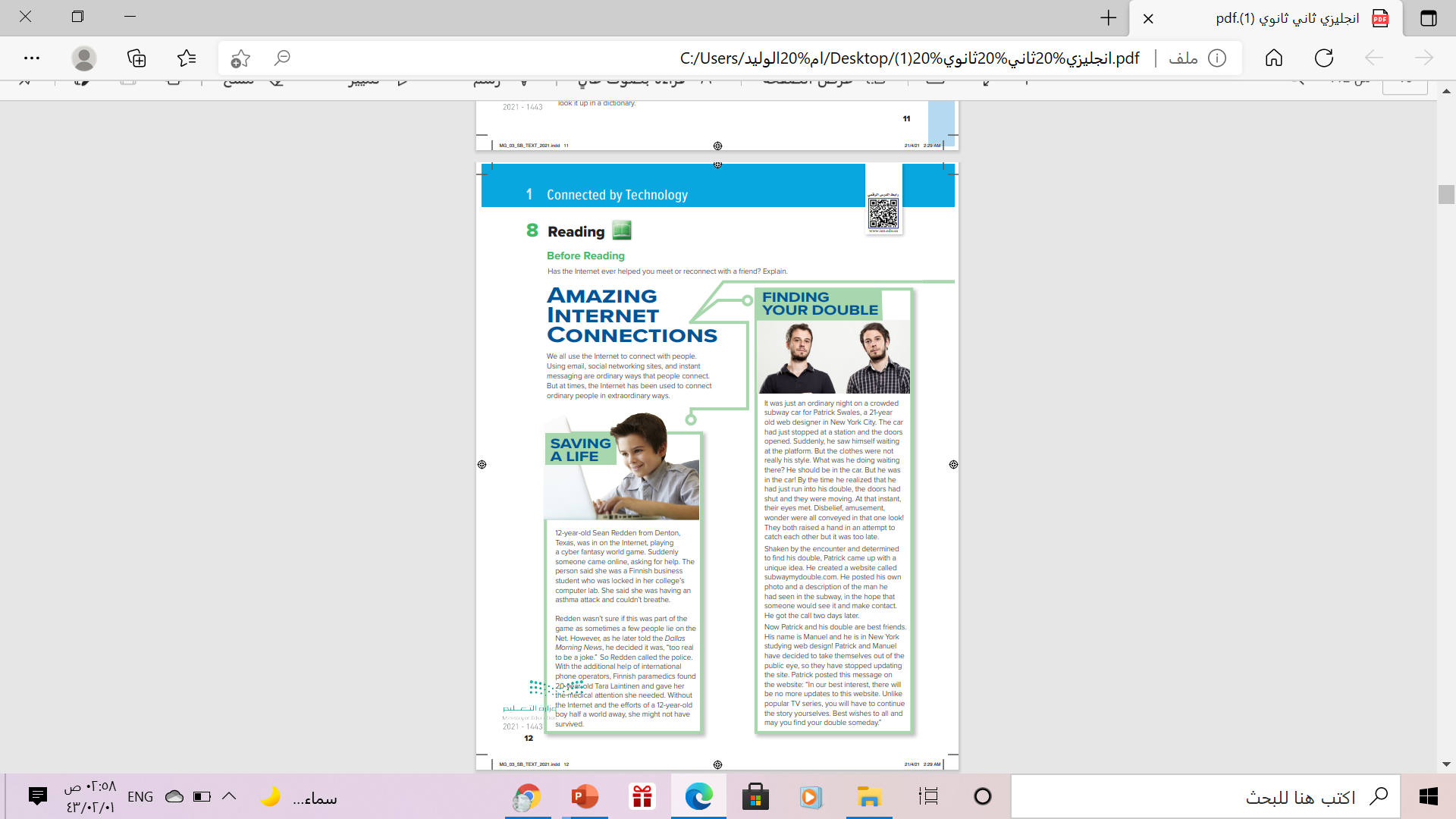 Who is Patrick Swales?
a 21-year-old web designer.
Who did he see on the subway?
He saw his double
Why didn’t he speak to him?
The train doors shut and it started moving
How did he find him?
He created a website & posted a description of the man he had seen
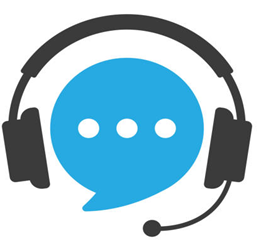 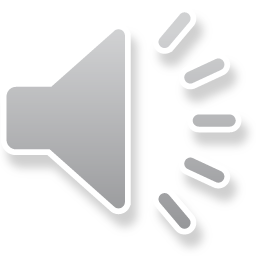 Read along as you Listen
What was the relationship between Asma and Sabah in the past?
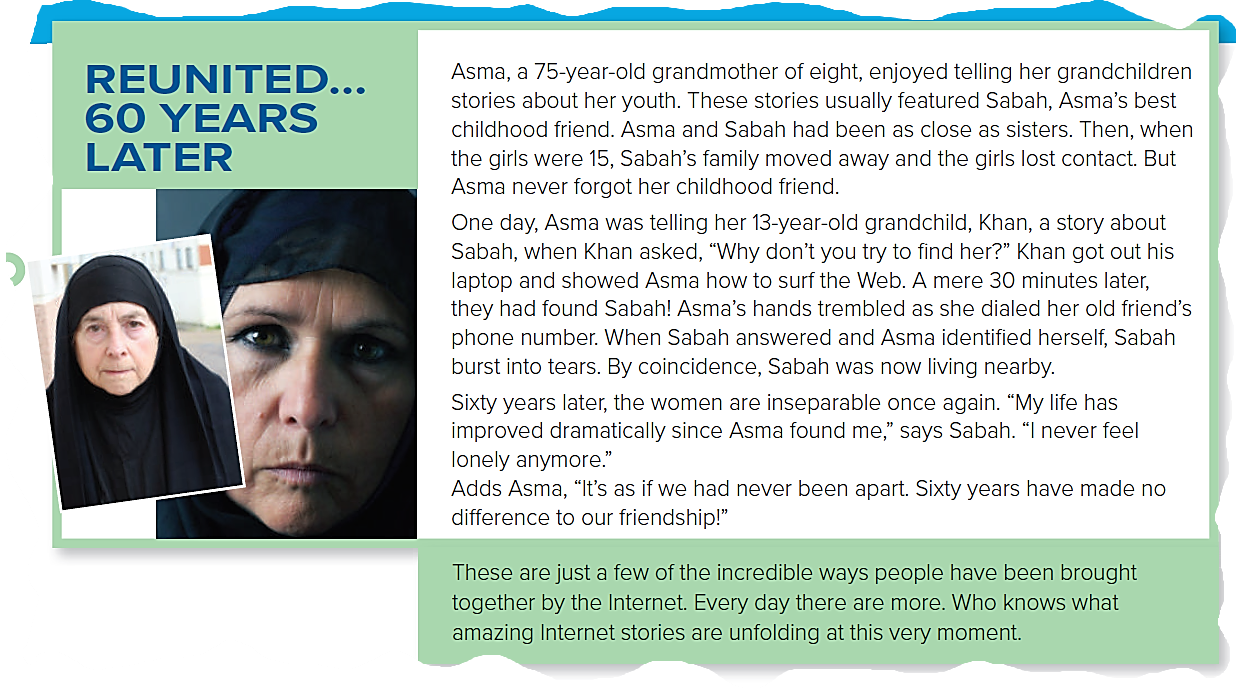 They were best friends
Why did they lose contact?
Sabah’s family moved away
Who helped Asma find Sabah? How?
Her grandson Khan showed her how to surf the Web, and they found Sabah’s phone number.
What is the relationship between Sabah and Asma now ?
They are inseparable
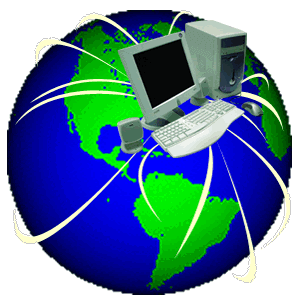 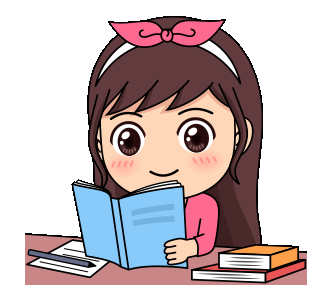 Answers will vary
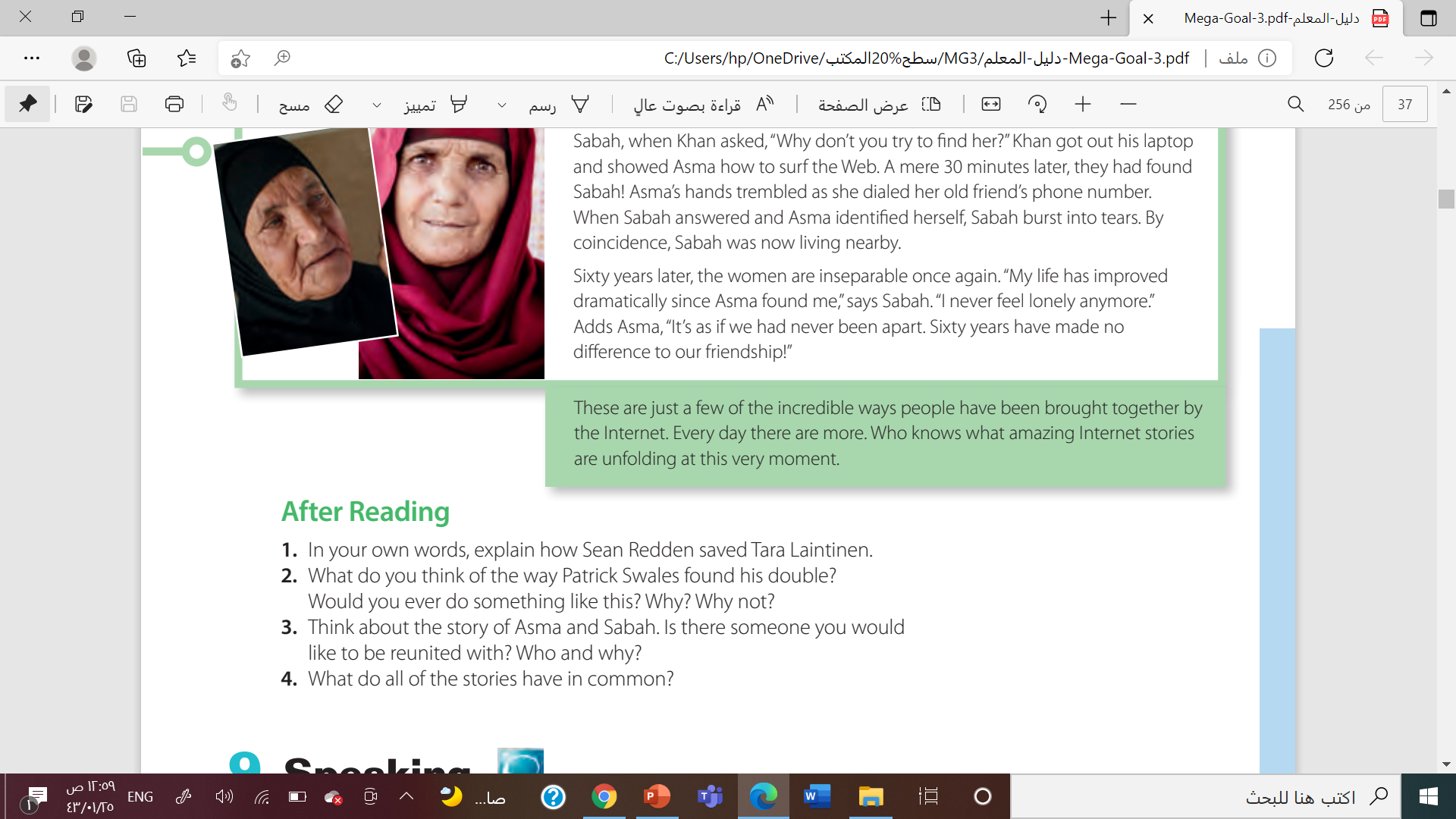 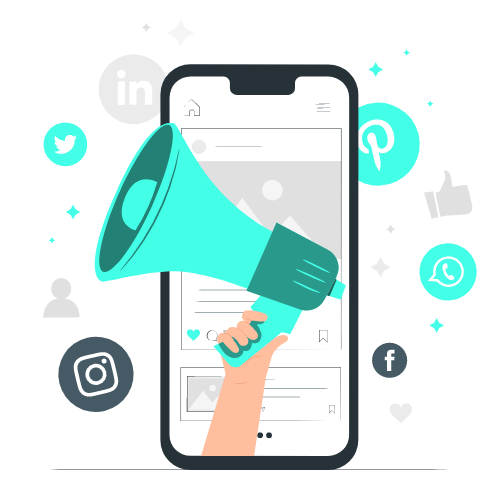 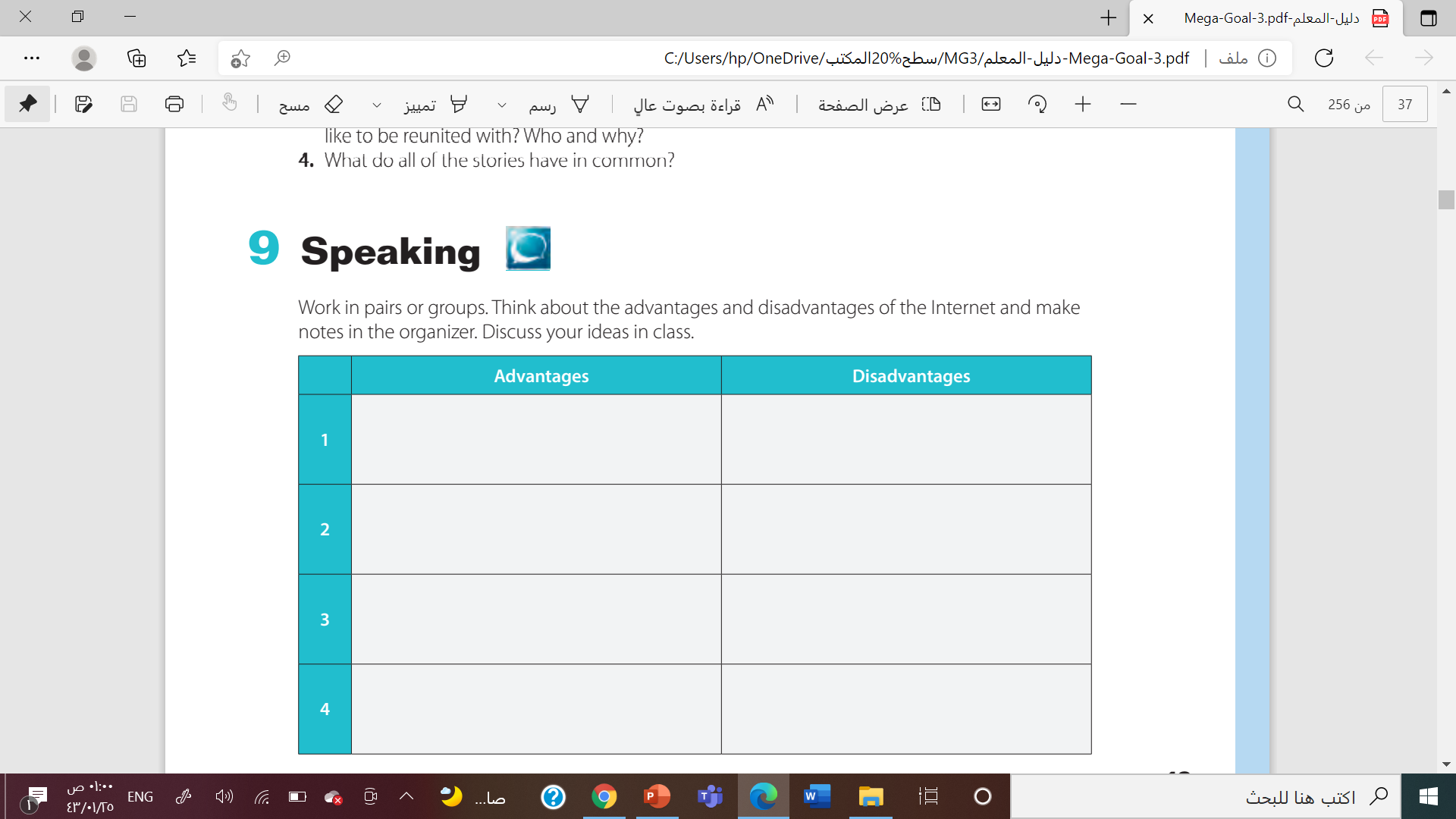 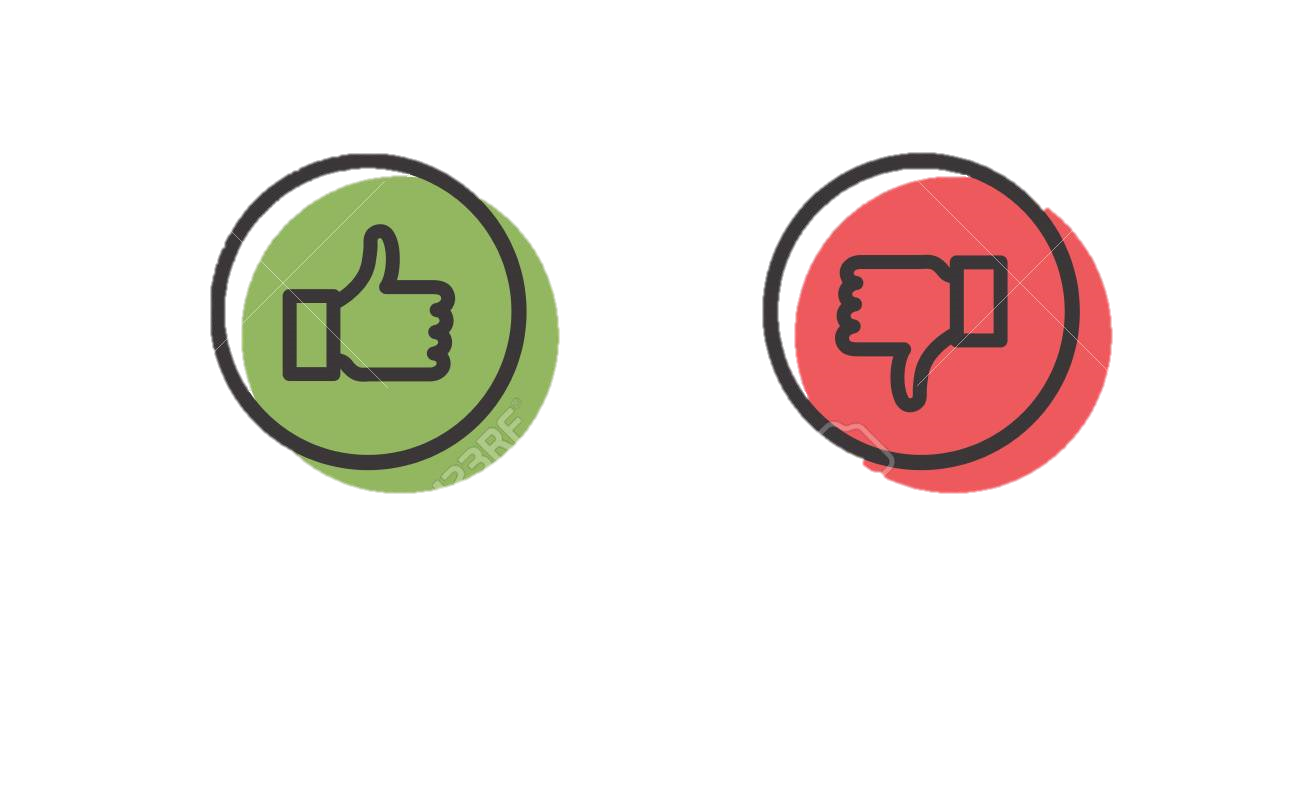 A Waste Of Time
Source Of Information
Not Safe Place For Children
Privacy Exposure
Source Of Entertainment
Money Cheats
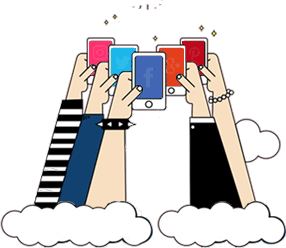 Keep Informed
Viruses/Malwares
Online Shopping
Online Threatening Or annoyance
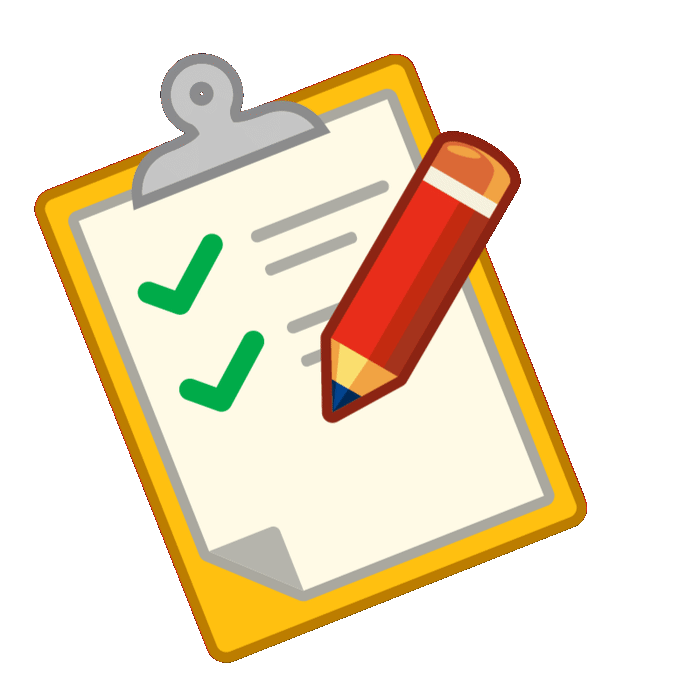 Homework
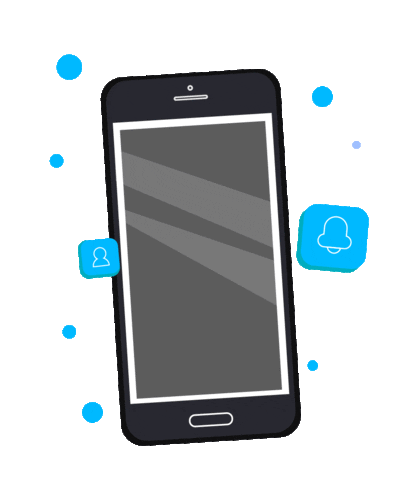 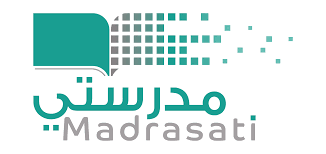 From The Holy Quraan
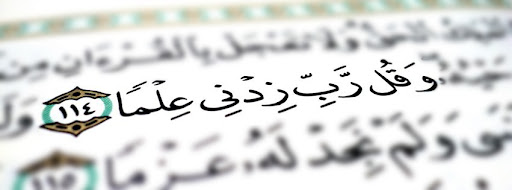 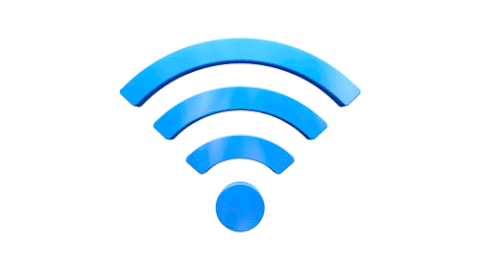 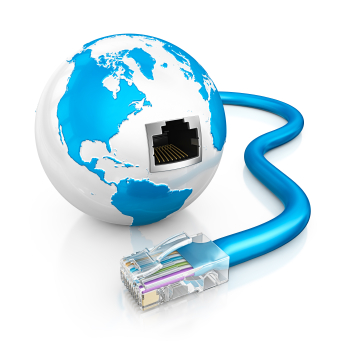 Thanks
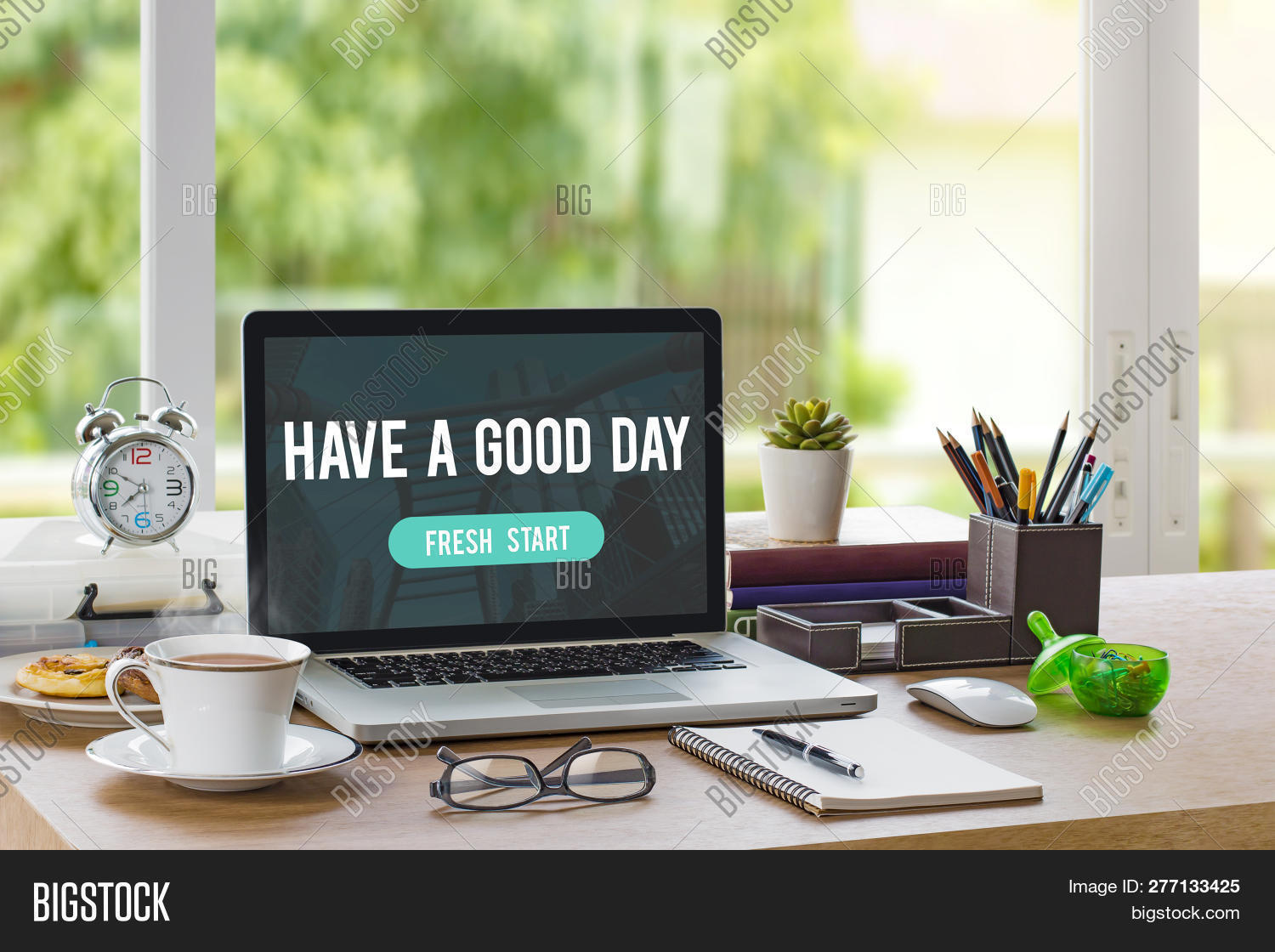